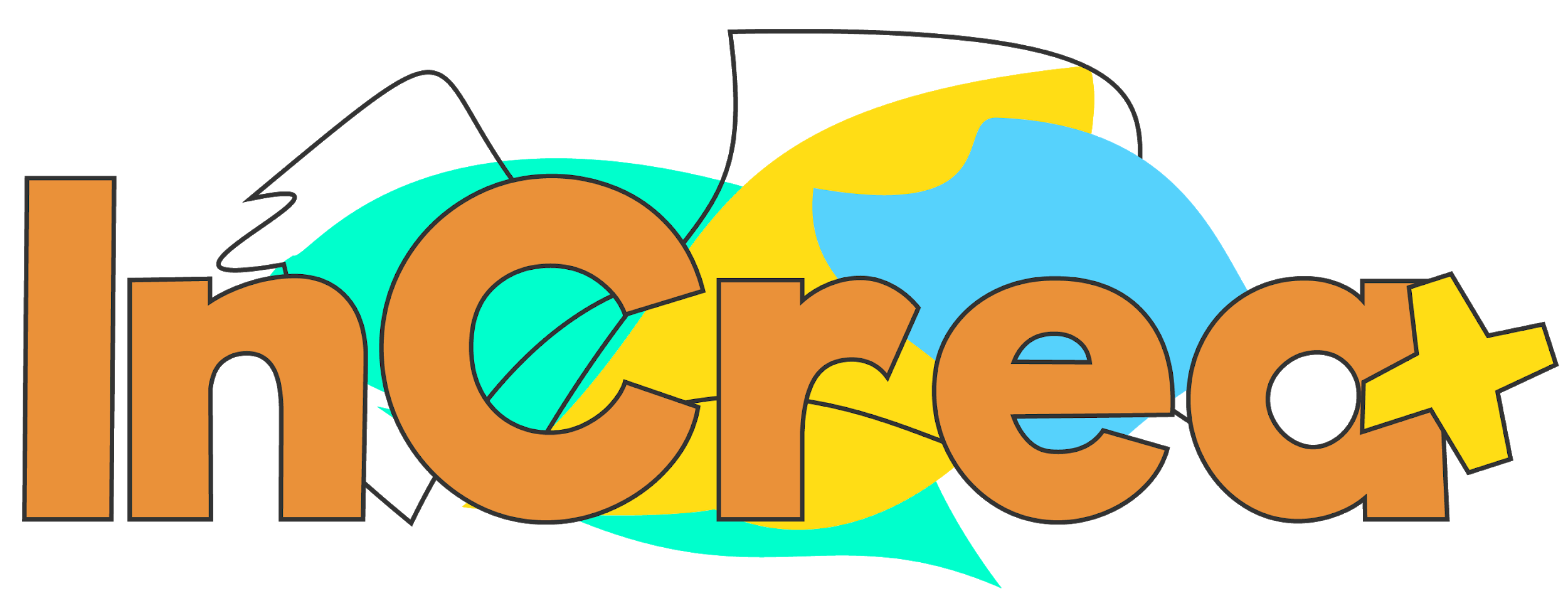 Inclusive CREAtivity through Educational Artmaking
TRAINING CURRICULUM
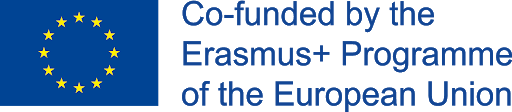 This project has been funded with the support from the European Union.
This material reflects the views only of the author, and the Commission cannot be held responsible for any use which may be made of the information contained therein.
Competențele Secolului XXI 
și 
Educația Incluzivă
[Speaker Notes: Acest capitol tratează abilitățile secolului XXI care se referă în general la abilitățile de nivel înalt și tendințele de învățare pe care elevii trebuie să le dezvolte pentru a reuși în era informației. Aceste abilități sunt solicitate de educatori, lideri de afaceri, academicieni și instituții guvernamentale în societatea și viața de afaceri din secolul XXI.

Mai mult, capitolul va aborda problemele legate de Educația Incluzivă. În timp ce educația se transformă într-un fenomen cu creștere rapidă în era informațională în care trăim; faptul că toată lumea are acces la informație este văzut ca un indicator important al nivelului de dezvoltare al țărilor.]
Obiective
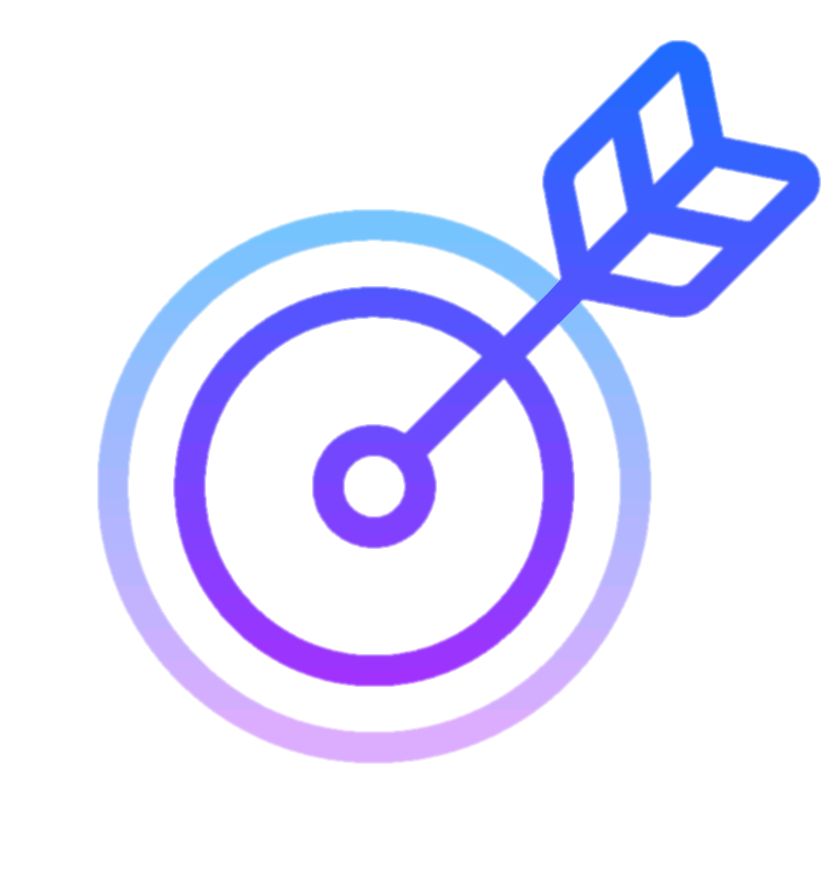 Competențe cheie
Competenţele Secolului XXI
Educația Incluzivă
Principiile Educației Incluzive
Justificări pentru Educație Incluzivă
Caracteristicile Educației Incluzive 
Beneficiile Educației Incluzive 
Școli Incluzive
INTRODUCERE
Competenţele Secolului XXI – abilități de nivel înalt și tendințe de învățare pe care elevii trebuie să le dezvolte pentru a reuși în era informației. 

Accesul la informație – un indicator important al nivelului de dezvoltare

Educație:
un instrument important pentru politica și economia mondială, cu funcția de a crește forța de muncă calificată. 
un drept al omului prin care toți oamenii trebuie să beneficieze de egalitate de șanse fără nici o discriminare.
[Speaker Notes: Este dificil de prezis în ce fel de locuri de muncă vor lucra în viitor elevii care acum sunt in clasa întâi. Cu toate acestea, este deja clar că vor trebui să-și folosească gândirea critică, să evalueze în mod obiectiv informațiile primite, să genereze idei originale, să fie capabili să lucreze în echipă, să învețe constant, precum și să se schimbe și să se analizeze.]
COMPETENȚE CHEIE
COMPETENȚE CHEIE
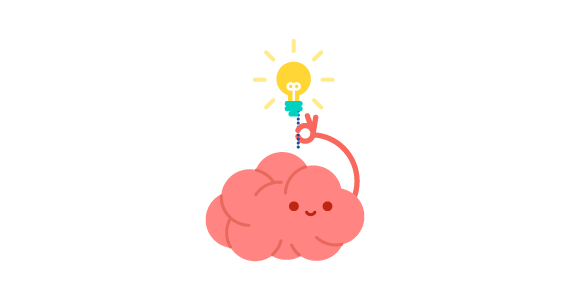 Gândiți-vă, asociați și împărtășiți cu grupul:
Care este definiția dvs. pentru competențele-cheie?
Care sunt competențele-cheie pentru educația și dezvoltarea umană?
[Speaker Notes: Încurajați participanții să răspundă la cele două întrebări și apoi să compare ideile lor cu informațiile de pe următoarele două slide-uri.]
COMPETENȚE CHEIE
Competență Cheie

Acea pregătire necesară tuturor – împlinire și dezvoltare personală, ocuparea forței de muncă, incluziune socială, un stil de viață sustenabil, o viață de succes într-o societate pașnică, un management al vieții sănătoase și cetățenie activă.
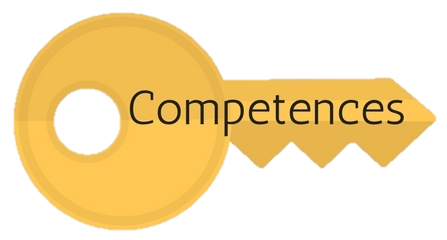 COMPETENȚE
[Speaker Notes: Definiție conform recomandării Consiliului European – 2018.

Într-o societate bazată pe cunoaştere, competenţele-cheie sub formă de cunoştinţe, abilităţi şi atitudini adecvate fiecărui context au un rol fundamental în cazul fiecărui individ. 

Competențele-cheie sunt dezvoltate având în vedere o perspectivă de învățare pe tot parcursul vieții, de la copilăria timpurie la învățarea pe tot parcursul vieții, prin învățare formală, informală și autodirijată în toate contextele, inclusiv în familie, școală, loc de muncă, în comunitate.]
COMPETENȚE CHEIE
Consiliul European a identificat 
8 Competențe Cheie

Competențe de comunicare în limba maternă
Competență multilingvistică
Competență matematică și în domeniul științei, tehnologiei și ingineriei
Competență digitală
Competențe personale, sociale și de a învăța să înveți
Competența cetăţeneşti
Competențe antreprenoriale
Competența de sensibilizare şi exprimare culturală.
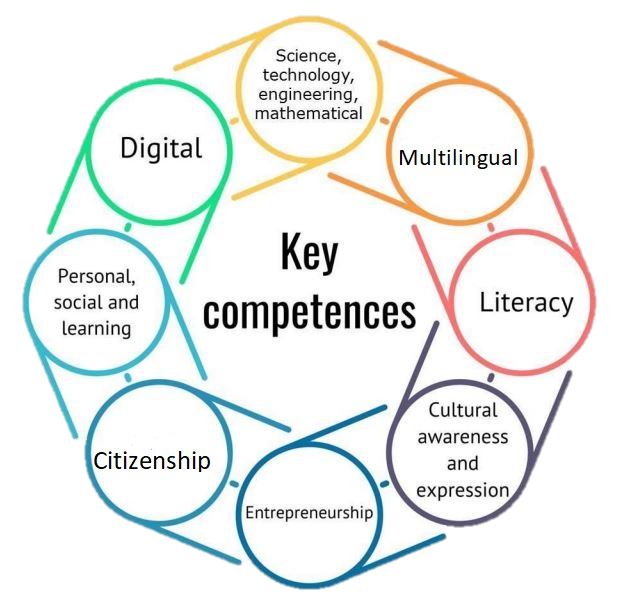 COMPETENȚE CHEIE
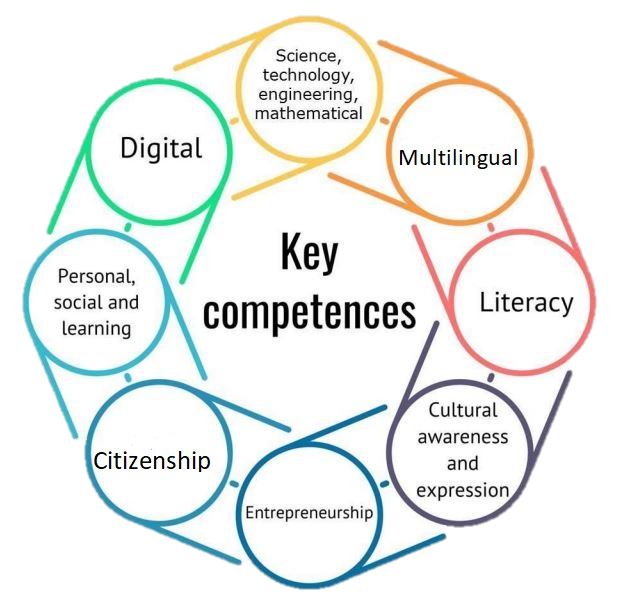 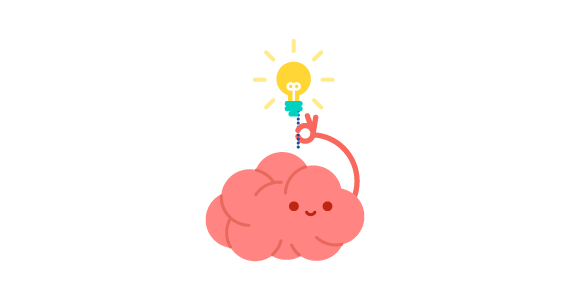 Gândiți-vă, asociați și împărtășiți cu grupul:
Creați o hartă mentală cu privire la locul/modul în care elevii noștri pot obține aceste competențe.
[Speaker Notes: Împărțiți participanții în grupuri și rugați-i să creeze o hartă cu privire la locul și modul, ceea ce îi poate ajuta pe cursanți să obțină aceste competențe. După discuțiile de grup, rugați-i să compare constatările lor cu informațiile din slide-ul următor.]
COMPETENȚE CHEIE
Exemplu de hartă mentală despre cum/unde se pot dobândiți aceste abilități.

Cât de similară este cu harta dvs.?

Împărtășiți experiențe despre modul în care îi ajutați pe elevi să-și dezvolte abilitățile secolului XXI în mod informal și non-formal. 
Ce provocări ați întâlnit?
Competenţele Secolului XXI
[Speaker Notes: Întreabă participanţii care sunt, după părerea lor, competenţele Sec. XXI.]
COMPETENŢELE SECOLULUI XXI 
Context
Care sunt competenţele secolului XXI și de ce sunt ele atât de importante?

Copiii viitorului vor trebui să:
folosească gândirea critică
evalueze în mod obiectiv informațiile primite
genereze idei originale 
fie capabili să lucreze într-o echipă 
învețe în mod constant, precum și să se schimbe sau să se analizeze pe ei înșiși.
[Speaker Notes: Lumea modernă: neliniștită, dinamică și exigentă. 

Ritmul vieții ne obligă să fim activi, deschiși la minte și gata să ne schimbăm.]
COMPETENŢELE SECOLULUI XXI
Competenţele esențiale ale secolului XXI:

creativitate
gândire critică
rezolvarea problemelor
comunicare
colaborare

              &

Leadership/conducere
dezvoltare personală
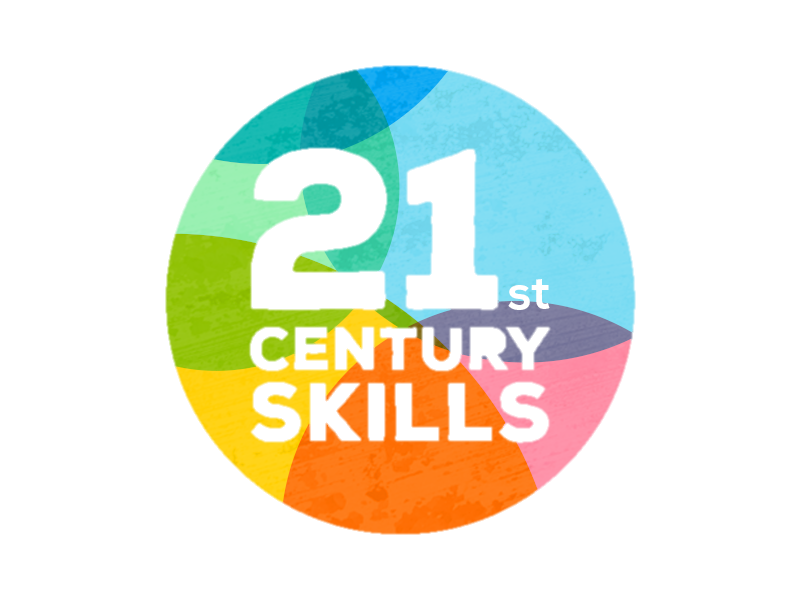 [Speaker Notes: Creativitatea: capacitatea de a acționa în diferite situații fără o soluție cunoscută. Implică punerea de întrebări, explorare și imaginație intuitivă, combinând elemente incompatibile, precum și capacitatea de a lucra într-o echipă cu persoane care gândesc diferit.

Gândirea critică: este mai relevantă acum ca niciodată pentru că în zilele noastre ne confruntăm cu situații în care trebuie să diferențiem informația corectă de cea falsă, astfel încât să putem evita manipularea.

Leadership și creștere personală: acestea sunt abilități care îi ajută pe oameni să înțeleagă și să regândească cine sunt și ce își doresc. Acestea îi vor face pe oameni să învețe, să crească, să atingă obiective și să-și asume responsabilități.  

Extrem de important pentru un sistem de învățământ responsabil și flexibil: dezvoltarea capacității de a învăța, care este inseparabilă de ideea de învățare pe tot parcursul vieții.

IMPORTANT: să construim o punte între abilitățile umane și înțelepciune. Abilitățile pot fi antrenate și îmbunătățite foarte repede. Înțelepciunea derivă din experiență.]
COMPETENŢELE SECOLULUI XXI
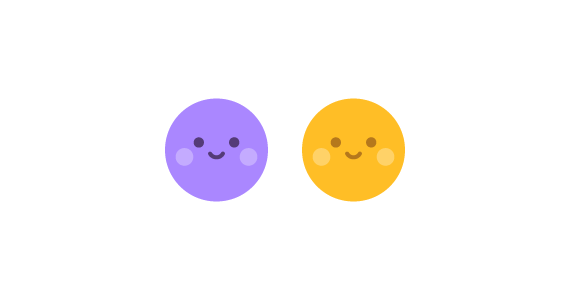 Gândiți-vă, asociați și împărtășiți cu grupul: 
Alege o abilitate. 
Ce tehnici artistice ați putea folosi pentru a dezvolta această abilitate în rândul elevilor?
[Speaker Notes: Multe instituții sau organizații au clasificat abilitățile secolului XXI în moduri diferite. 

Necesitatea dezvoltării acestor abilități rezidă în faptul că trebuie să creștem indivizi care pot satisface cerințele secolului 21.

Este important ca aceste abilități să fie predate începând cu școala primară, deoarece școala primară este un pas foarte important în punerea bazelor abilităților pe care indivizii le vor folosi în viața lor, cum ar fi luarea deciziilor, gândirea independentă, rezolvarea problemelor și gândirea critică. 

În secolul 21, este foarte important să creștem persoane care nu numai că pot accesa informații, ci și care pot produce cunoștințe, coopera și lucra în echipă, își pot asuma responsabilitatea, au abilități de comunicare verbală și scrisă, pot gândi, pot fi creativi, flexibili, pot cerceta și au competențe de rezolvare a problemelor. Este posibil ca elevii să se dezvolte cognitiv, social și emoțional numai dacă pot comunica eficient, își pot dezvolta abilitățile lingvistice și își pot folosi limba maternă în mod corect și cu subtilitățile limbii. Aceste competențe sunt în conformitate cu abilitățile secolului 21.]
COMPETENŢELE SECOLULUI XXI
[Speaker Notes: Si acum, rezumând:

Comunicare: tehnologia se dezvoltă rapid și din ce în ce mai mult, ceea ce duce la o comunicare rapidă. Prin urmare, a avea succes înseamnă a te adapta rapid la nou. 
Adaptare este activată prin comunicare. Avem din ce în ce mai mult acces la informații prin intermediul internetului și de aceea tehnologia și alfabetizarea informațională sunt atât de importante.  
Inovare: această nouă lume în continuă schimbare se așteaptă ca oamenii să producă lucruri noi și să țină pasul cu schimbările.  

Aceste competențe sunt strâns legate de învățarea pe tot parcursul vieții. 
Prin activități de învățare pe tot parcursul vieții, elevii își pot dezvolta cunoștințele și competențele în ceea ce privește abilitățile personale, civice, sociale și/sau de angajare.]
EDUCAȚIA INCLUZIVĂ
[Speaker Notes: Întreabă cursanţii să dea o definiţie a educaţiei incluzive]
EDUCAȚIA INCLUZIVĂ
[Speaker Notes: Scopul principal al practicilor educaționale incluzive este eliminarea excluziunii și discriminării care pot apărea din prejudecăți și atitudini negative cu privire la diferitele caracteristici și circumstanțe ale indivizilor din mediile educaționale. 

Atunci când se implementează incluziunea, persoanele care au nevoie de educație specială beneficiază de aceasta, atât din punct de vedere social, cât și academic.]
EDUCAȚIA INCLUZIVĂ
Principii
Care sunt principiile de bază ale EI?

Tuturor copiilor ar trebui să li se ofere posibilitatea de a se exprima pe rând și de a folosi de aspectele la care sunt buni.
Adaptările ar trebui să fie destinate nevoilor tuturor elevilor.
Tehnologia actuală ar trebui utilizată în mod eficient.
Incluziunea ar trebui luată în considerare nu numai într-un context fizic, ci și în ceea ce privește practicile cognitive, sociale, afective, educaționale.
Elevii ar trebui aşezaţi în clasă fără a-i separa.
[Speaker Notes: Toţi copii ar trebui să aibă aceleaşi oportunităţi. 

O educație cu adevărat incluzivă va trebui să se poată adapta la condițiile particulare ale fiecărui elev pentru a le permite să atingă nivelul minim cerut cu cele mai mari garanții.]
EDUCAȚIA INCLUZIVĂ
Discriminare
DISCRIMINARE 

O situație în care o persoană nu se poate bucura de drepturile omului și de alte drepturi legale, în mod egal cu alte persoane din cauza unei distincții neloiale în ceea ce privește politica, legea sau tratamentul (Amnesty International).

                   Discriminare DIRECTĂ                                         Discriminare INDIRECTĂ
[Speaker Notes: Scopul principal al practicilor educaționale incluzive este eliminarea excluziunii și discriminării 
Discriminarea între oameni începe de la o vârstă fragedă în funcție de sex, venit, origine etnică, limbile vorbite, religia, dizabilitatea sau din alte motive. Astăzi, din păcate, această diferenţiere împiedică fiecare copil să aibă posibilitatea de a primi o educație egală și de a participa la activități sociale și culturale. Discriminarea este un proces legat de toate atitudinile și comportamentele negative care sunt alimentate de prejudecăți împotriva membrilor unui grup sau a grupului în întregul său. 

Discriminarea directă: tratamentul inegal al unei persoane, al unui grup sau al unui segment al societății, din cauza diferențelor de credință, limbă, religie sau etnie și așa mai departe. Forme de manifestare: batjocorire, denigrare exprimate în mod deschis, discursuri care incită la discriminare.

Discriminare indirectă: atitudini greu de recunoscut, care funcționează prin insinuări sau forme indirecte de exprimare.
"Ignorarea" este una dintre cele mai evidente forme de discriminare indirectă. Un exemplu al acestui tip de discriminare: în sala de clasă profesorul ignoră afirmaţiile elevului care este etichetat ca fiind obraznic și ia în considerare mai mult ceea ce spune elevul bun.]
EDUCAȚIA INCLUZIVĂ
Citiți fiecare caz și decideți ce tip de discriminare descrie:
Discriminare Directă
Discriminare Indirectă
A. O fată este descurajată în mod activ să urmeze un curs de inginerie de către un profesor care îi spune că aceasta este o disciplină nepotrivită pentru fete.
Indirectă
Directă
B. Acordați prioritate unui copil al cărui părinte a mers în trecut la școala dumneavoastră. Cu toate acestea, acest lucru nu se aplică copiilor lucrătorilor migranți.
Indirectă
Directă
Indirect
EDUCAȚIA INCLUZIVĂ
Citiți fiecare caz și decideți ce tip de discriminare descrie :
Indirect discrimination
Discriminare Indirectă
Discriminare Directă
A. Un profesor îi obligă pe elevii care provin din familii de migranți și care nu cunosc engleza ca prima limbă să stea în spatele clasei, departe de restul elevilor.
Indirectă
Directă
B. O școală le va permite elevilor să plece într-o călătorie culturală în străinătate, doar dacă au peste 95% prezență. O elevă cu o afecțiune medicală de lungă durată a lipsit foarte mult de la școală din motive de sănătate și i se spune că nu poate merge.
Directă
Indirectă
Indirect
EDUCAȚIA INCLUZIVĂ
Discriminare
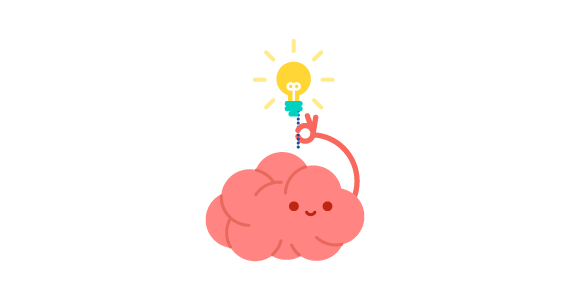 Gândiți-vă și împărtășiți: Gândiți-vă la propria experiență legată de discriminarea din școli și împărtășiți un caz relevant. Cum a fost rezolvat acesta?
EDUCAȚIA INCLUZIVĂ
Justificări pentru educația incluzivă
Justificări pentru educația incluzivă
Justificare Educațională
Justificare Socială
Justificare Economică
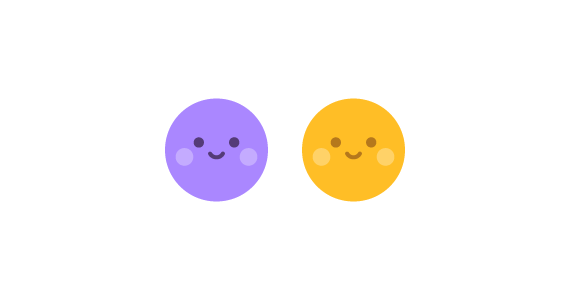 Lucru în Echipă: Creați o hartă mentală care să justifice educația incluzivă din motive educaționale, sociale și economice. 
Apoi comparați și discutați cu colegii.
[Speaker Notes: Împărțiți participanții în grupuri. Rugați-i să creeze hărțile mentale și apoi să le împărtășească și să le discute cu colegii. Pot face chiar și o cercetare. Pentru mai multe detalii, consultați informațiile de mai jos:

A. Justificare educațională:
Școlile incluzive dezvoltă metode de predare care răspund diversității individuale, iar acest lucru este în beneficiul tuturor elevilor.
Într-o predare diferențiată/diversificată, bazată pe performanța educațională a elevului și nevoile individuale în loc de predarea standard, este mult mai probabil ca toți elevii să participe și să beneficieze de procesele de învățare.

B.	Justificare socială:
Școlile incluzive vor crea fundația pentru o societate mai dreaptă și mai incluzivă, prin crearea unei schimbări de atitudine.

C.	Justificarea economică:
Școlile care predau tuturor elevilor au costuri mai reduse decât un sistem de învățământ mai complex în care sunt stabilite școli diferite pentru diferite grupuri de elevi.

Inainte de urmatorul slide: Intreaba care sunt beneficiile educatiei incluzive pentru elevi]
EDUCAȚIA INCLUZIVĂ
Beneficii
Care sunt beneficiile EI pentru elevi?
1
2
3
4
5
Studenții CES pot obține o educație de calitate pentru a studia la universitate, pentru a avea o profesie și pentru a deveni membri cu drepturi depline și independenți ai societății.
Toți elevii își pot dezvolta calități umane precum empatia, toleranța, răbdarea etc.
Toți elevii au drepturi egale, indiferent de vârstă, sex sau abilități.
Toți elevii pot primi ajutor individual de la profesori.
Studenții cu 
nevoi speciale pot dobândi abilități sociale și de comunicare.
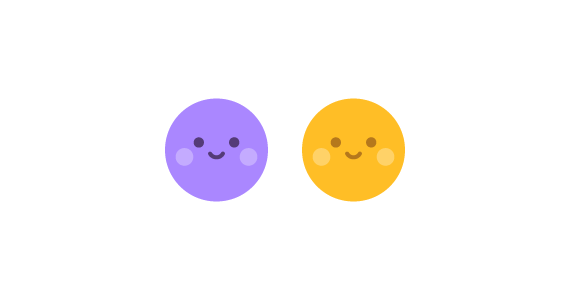 Lucrul în echipă: 
Concentrați-vă pe un beneficiu și exemplificați-l.  
Împărtășiți și discutați constatările cu toți colegii!
[Speaker Notes: Prezentarea funcționează pe ecran complet. 

Lucrul în grup: Împărțiți participanții în grupuri, fiecare grup concentrându-se pe un beneficiu și exemplificându-l din experiența lor. Grupurile împărtășesc și discută constatările lor cu restul.]
EDUCAȚIA INCLUZIVĂ
Școli Incuzive
[Speaker Notes: În ce măsură sunteți de acord cu această definiție a școlilor incluzive? Care este definiția dvs.?]
EDUCAȚIA INCLUZIVĂ
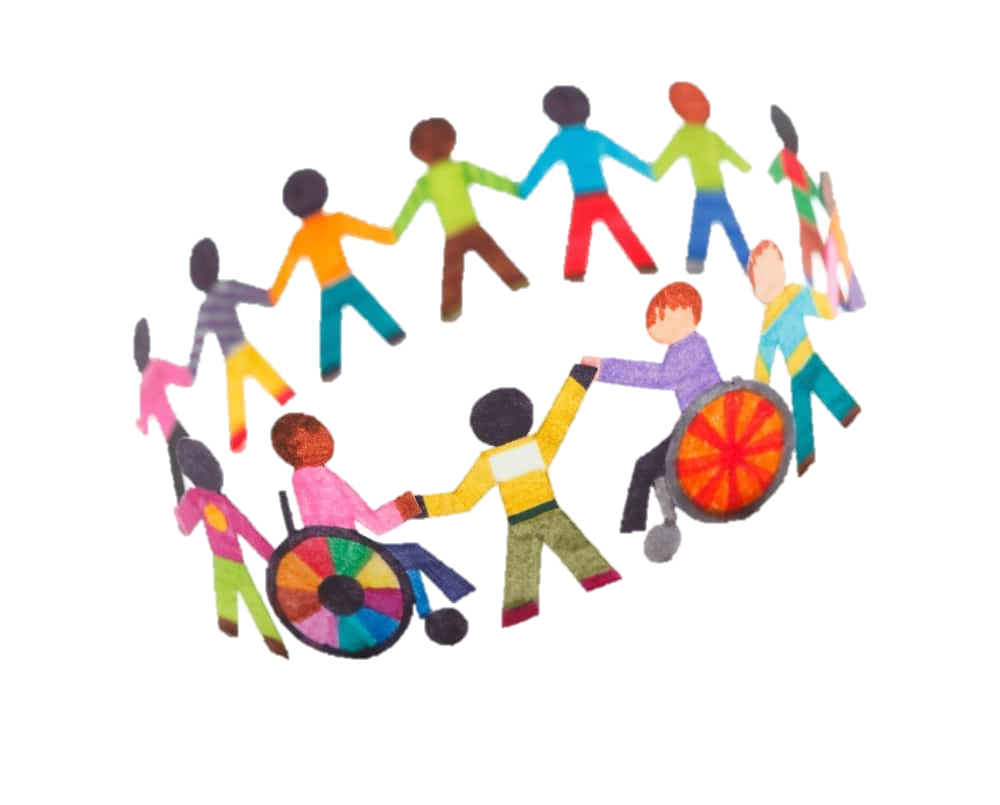 CARACTERISTICILE EDUCAȚIEI INCLUZIVE
Leadership dedicat
Mediu democratic de învățare
Cultură școlară propice
Conținut incluziv
Predare incluzivă
Managementul incluziv al clasei
[Speaker Notes: Administratorii în poziții de conducere în școlile incluzive (de exemplu, directorii) și profesorii (de exemplu, șefii de grup) joacă un rol important în stabilirea unei viziuni pentru școală în contextul incluziunii, găsirea de sprijin pentru această viziune și colaborarea cu personalul școlii pentru a face scoala o scoala de succes. Multe studii arată că leadershipul poate fi cel mai important sprijin sau cel mai mare obstacol în calea dezvoltării unei școli incluzive.

Una dintre cele mai importante caracteristici ale unei școli incluzive este egalitatea. Într-o școală incluzivă, toți elevii și personalul sunt tratați cu respect și corectitudine, iar toate opiniile și contribuțiile sunt apreciate.

Crearea unei culturi școlare sigure, pozitive și puternice este unul dintre cei mai importanți pași pentru a deveni o școală incluzivă.

În sălile de clasă incluzive, profesorii ar trebui să organizeze conținutul și activitățile de predare într-un mod care să abordeze diferite stiluri de învățare și să includă elevi cu abilități și interese diferite, luând în considerare diferențele personale și culturale. Conținutul prezentat în sălile de clasă incluzive ar trebui să atragă elevii, să fie interesant şi diferențiat în funcție de nevoile de învățare ale elevilor.

Cadrele didactice care au adoptat educația incluzivă își propun să organizeze materiale, planuri de lecție, strategii de predare, mediul de învățare, obiective educaționale în funcție de înțelegerea incluziunii și să răspundă nevoilor academice și sociale ale elevilor.

Managementul incluziv al clasei - a minimiza barierele din calea muncii profesorilor și elevilor, de a folosi timpul adecvat de predare și de a asigura participarea elevilor la activități.]
EDUCAȚIA INCLUZIVĂ
Jigsaw activity
Lucrul în echipă:  Împărțiți participanții în 6 grupuri. Fiecare grup trebuie să pregătească un poster pentru a explica celorlalte grupuri una dintre cele șase caracteristici ale Educației Incluzive.

Fiecărui grup i se atribuie una din cele șase caracteristici ale Educației Incluzive. Pregătesc un poster pentru a explica celorlalte grupuri caracteristica atribuită.
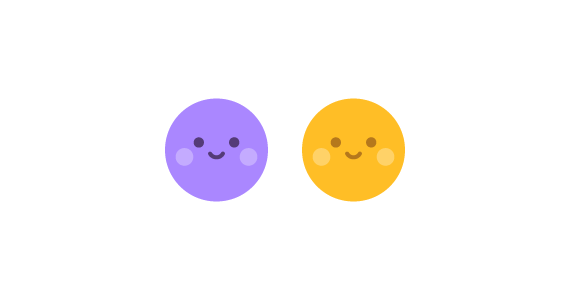 [Speaker Notes: Împărțiți participanții în 6 grupuri. Fiecare grup trebuie să pregătească un poster pentru a explica celorlalte grupuri una dintre cele șase caracteristici ale Educației Incluzive
Apoi, ei trebuie să se prezinte celorlalte grupuri posterul și să răspundă întrebărilor despre această caracteristică. Participanții pot utiliza fișa de lucru sau pot face cercetări pe internet. Încurajați discuțiile.]
Concluzii
      
Reglementările internaționale (Legea privind dreptul la educație, 2009) asigură educația tuturor copiilor, indiferent de castă, religie, capacitate. 

Incluziune  mai mult decât o metodă de educare a elevilor cu dizabilități.

O bună metodă  de educație incluzivă  tuturor elevilor li se permite să participe în mod egal la toate aspectele clasei.

Abilitățile secolului XXI  strâns legate de învățarea pe tot parcursul vieții.
[Speaker Notes: O societate incluzivă trebuie construită printr-o abordare favorabilă incluziunii.

Incluziunea înseamnă că fiecare copil, indiferent de intensitatea și severitatea dizabilităților sale, este un membru valoros al societății și este capabil să participe la acea societate.

Este important ca toți actorii (educatori, părinți și lideri ai comunității) să colaboreze pentru crearea unor școli mai bune și mai favorabile incluziunii.  Este important să se sensibilizeze publicul cu privire la exemplele de copii și adulți cu dizabilități care reușesc să urmeze o educație favorabilă incluziunii și în viața de dincolo de școală. 

Prin învățarea pe tot parcursul vieții, elevii își vor dezvolta cunoștințele și competențele într-o perspectivă legată de abilitățile personale, civice, sociale și/sau de angajare,  adecvate cerințelor vârstei.]
DISCUȚII / ACTIVITĂȚI DE GRUP
Care este cel mai important scop și principiu al educației incluzive?
 Care este capacitatea școlii dumneavoastră de a răspunde în mod eficient nevoii de dezvoltare a competențelor pentru copii și tineri?                   
 Ce obstacole pot împiedica în mod eficient sau chiar pot face acest lucru imposibil?
 Ce rol trebuie să joace profesorii înșiși în această privință? Cum sunt ei pregătiți pentru asta?
 Cum pot școlile și profesorii să creeze medii primitoare și concentrate care să includă, să motiveze și să provoace toți elevii?
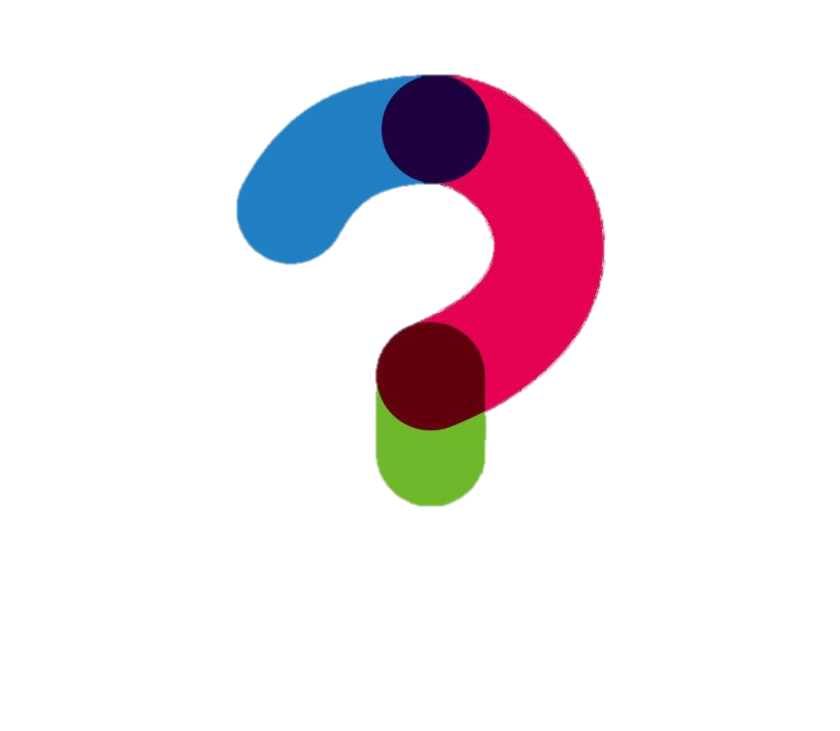 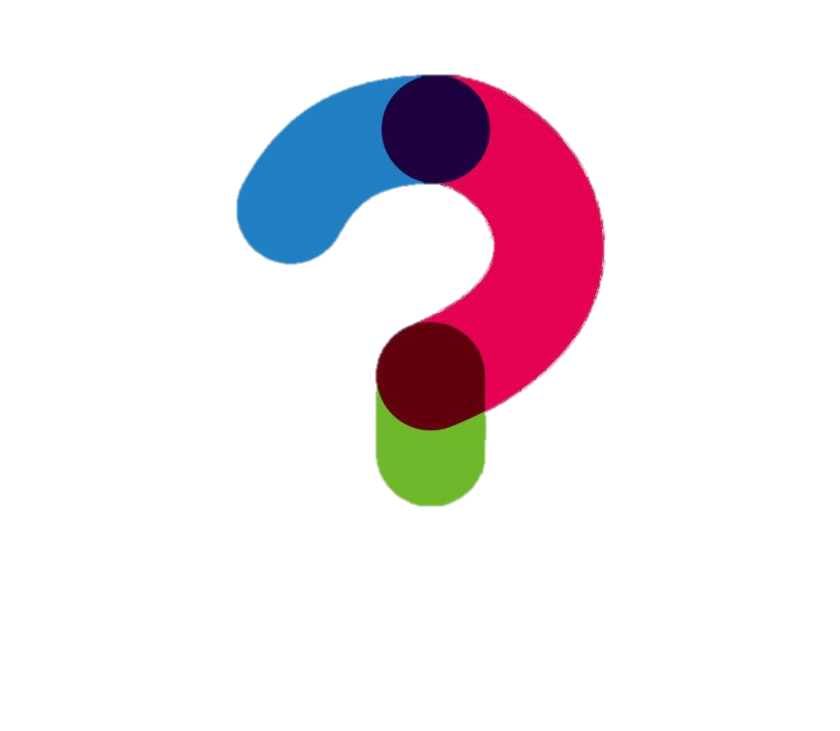 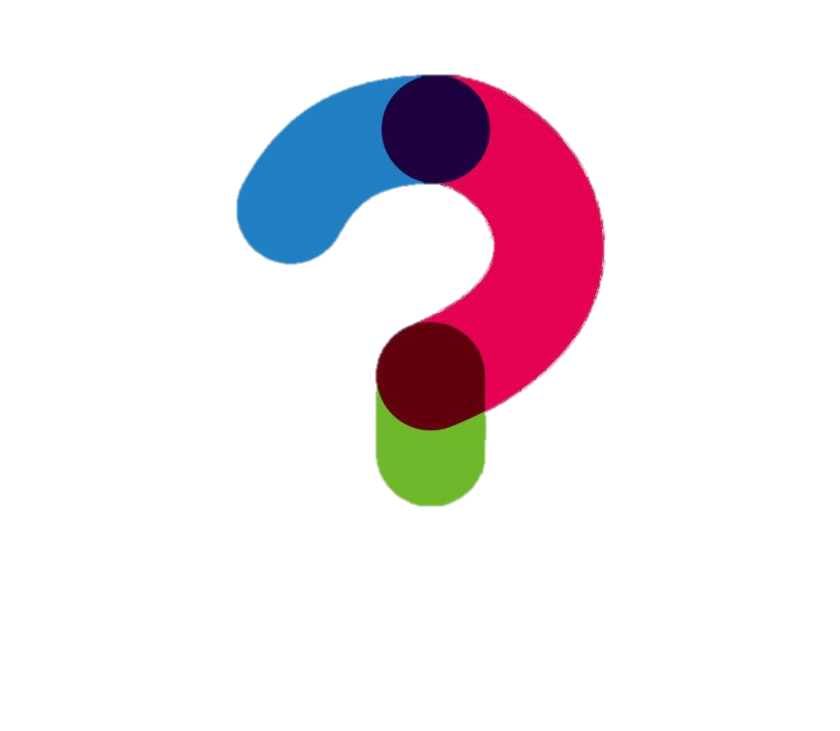 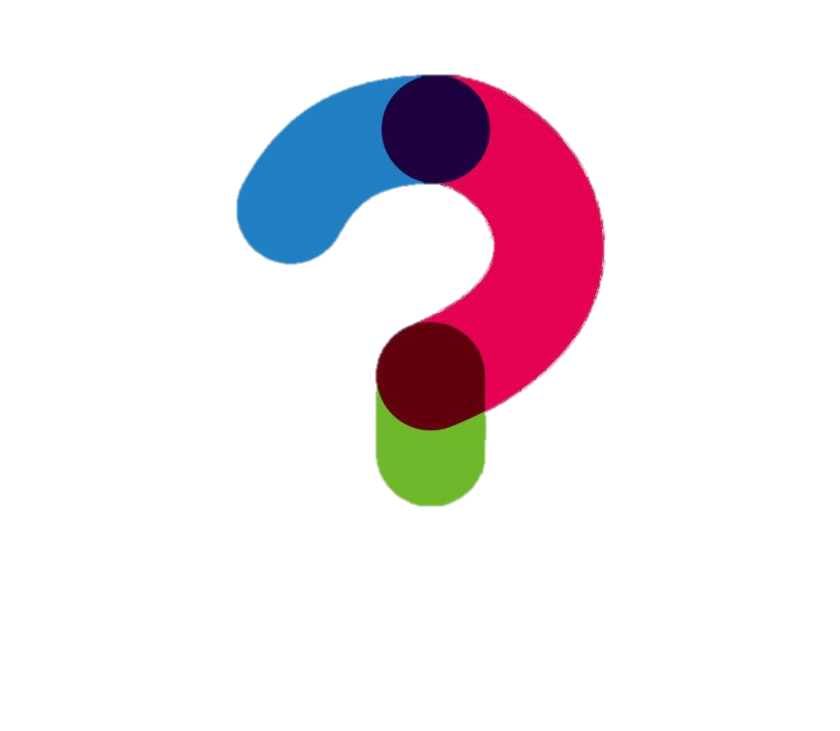 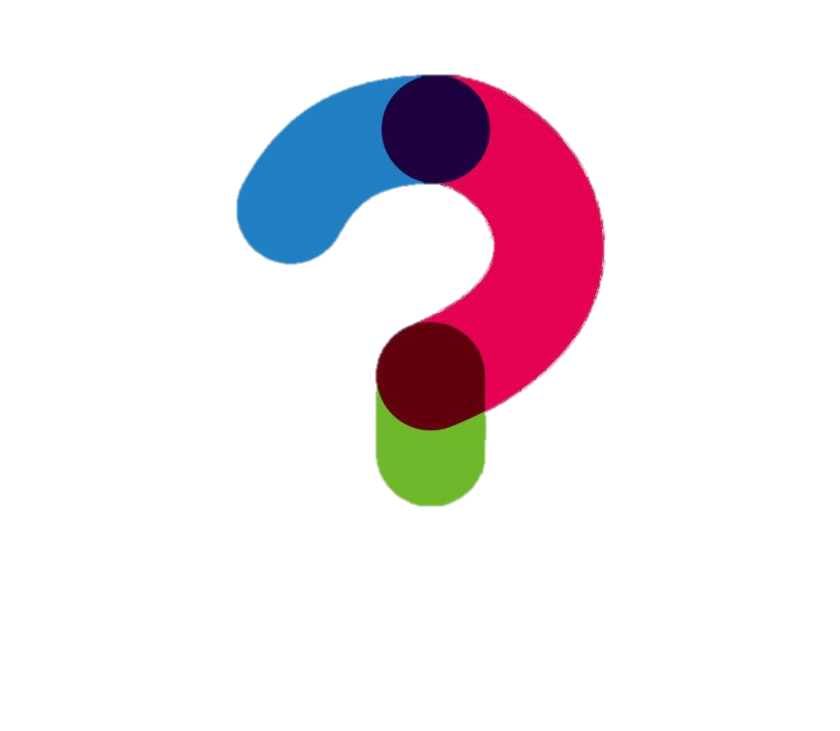 [Speaker Notes: Notă: Este posibil ca unele dintre cele de mai sus să fi fost deja discutate. Încurajați întrebările adresate de participanți la sfârșitul cursului.  Integrarea principiilor cheie ale educației incluzive în toate programele. 

Următoarele principii directoare – echitatea, siguranța, conducerea și emanciparea și nu fac rău – ar trebui să se reflecte în toate eforturile de abordare a educației incluzive.   

Notele prezentatorului: Arătați participanților întrebările și încurajați-i să aleagă și să reflecteze asupra acestora acasă.]
DISCUȚII/ACTIVITĂȚI DE GRUP
Ce înseamnă pentru dumneavoastră predarea incluzivă? Urmăriți și discutați: https://www.youtube.com/watch?v=-akUss3uj0M 
 Cât de departe sunteți de acord cu următoarea afirmație: "Predarea în sălile de clasă incluzive necesită ca profesorii să aibă 3H-uri: Inima (angajamentul), Capul (cunoștințe critice) și Mâinile (strategii practice)."
 Cum arată un mediu democratic de învățare? Cum puteți construi un mediu democratic de învățare incluziv?
 Ce strategii puteți utiliza pentru a crea o cultură școlară pozitivă?
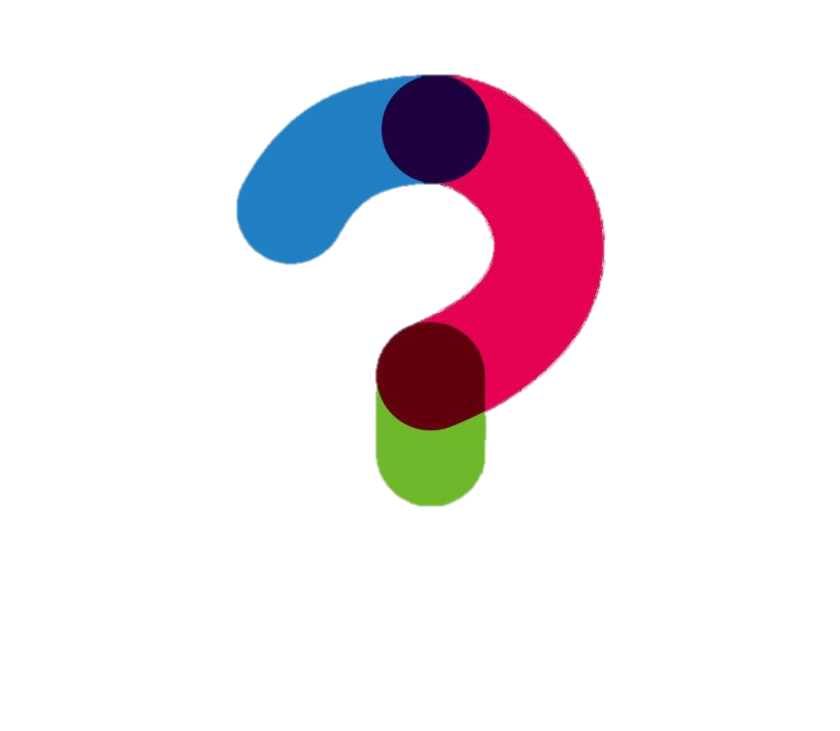 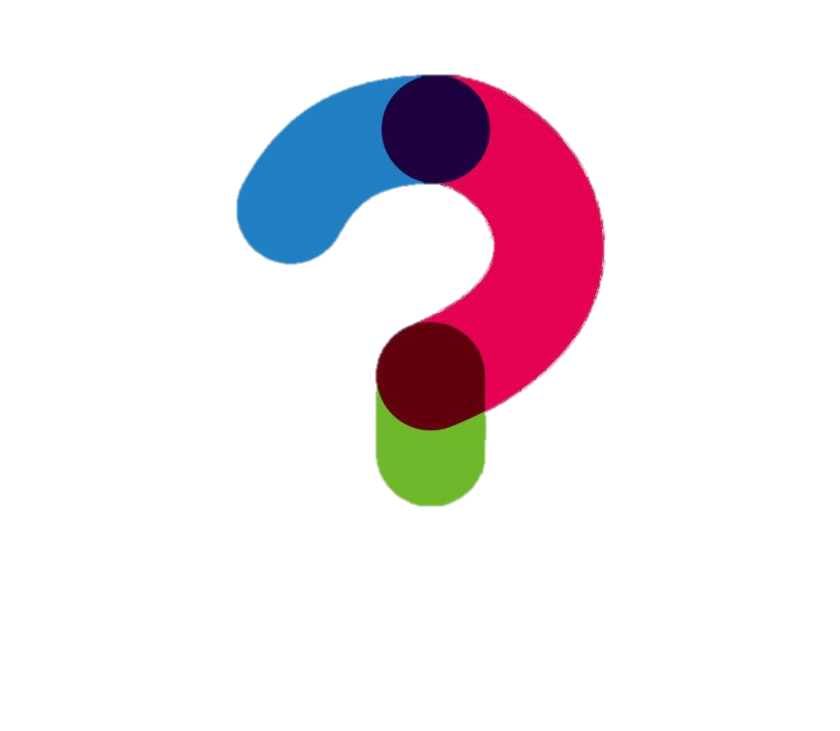 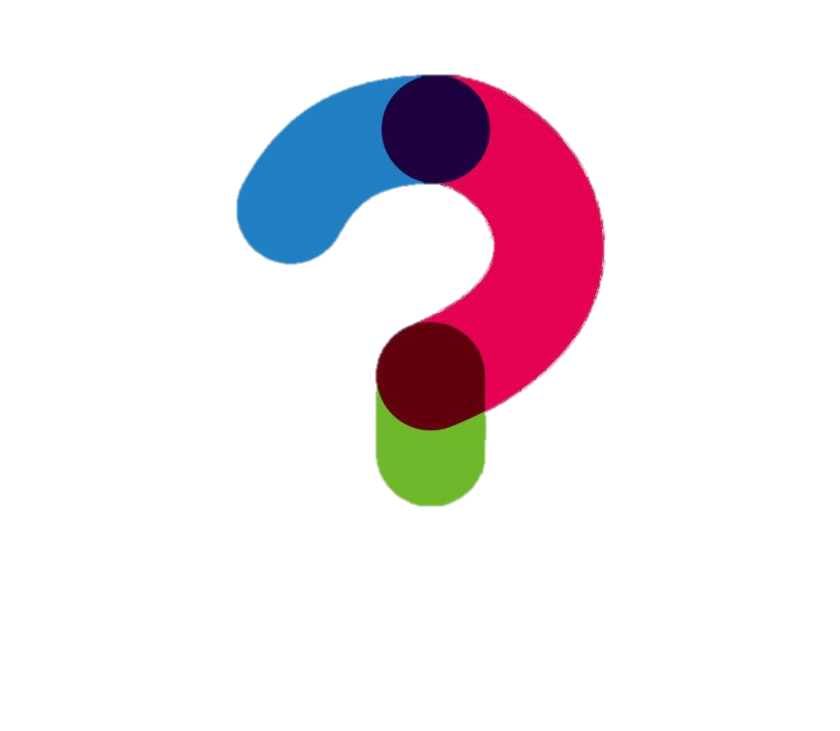 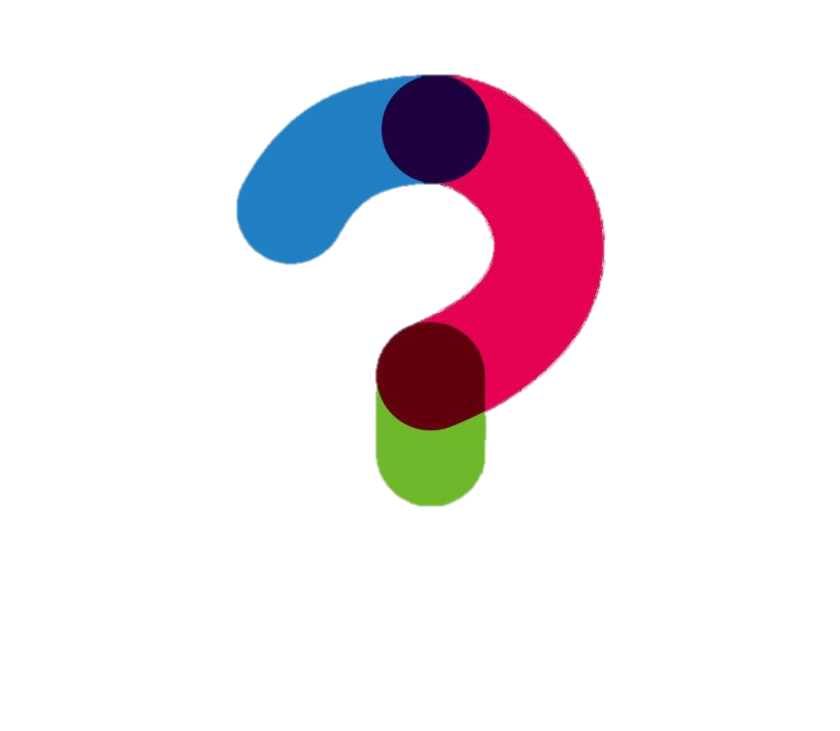 [Speaker Notes: Notă: Este posibil ca unele dintre cele de mai sus să fi fost deja discutate. Încurajați întrebările adresate de participanți la sfârșitul cursului.  Integrarea principiilor cheie ale educației incluzive în toate programele. 

Următoarele principii directoare – echitatea, siguranța, conducerea și emanciparea și nu fac rău – ar trebui să se reflecte în toate eforturile de abordare a educației incluzive.   

Notele prezentatorului: Arătați participanților întrebările și încurajați-i să aleagă și să reflecteze asupra acestora acasă.]
DISCUȚII/ACTIVITĂȚI DE GRUP
Care credeți că sunt cele mai importante trăsături ale conducerii incluzive. Explicați de ce. Urmăriți și discutați: https://www.youtube.com/watch?v=VWgX0pdpMV8 
 Ce face ca conținutul/curriculumul să fie incluziv? 
 De ce este important limbajul incluziv? 
 Cum putem îmbrățișa accesibilitatea pentru cei cu orice fel de abilități? 
 De ce conștientizarea și acceptarea nu sunt suficiente? Urmăriți și discutați: https://www.youtube.com/watch?v=m3dDnzyV0c4 
 Care sunt strategiile dumneavoastră pentru gestionarea incluzivă din punct de vedere cultural a clasei? Urmăriți și discutați:  https://www.youtube.com/watch?v=UIQv6tsypHM
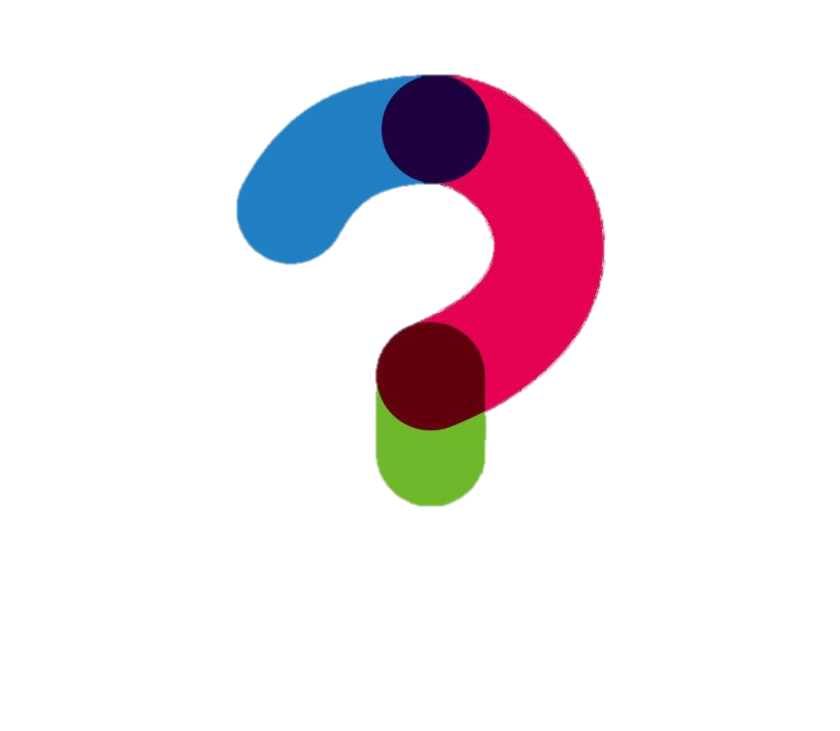 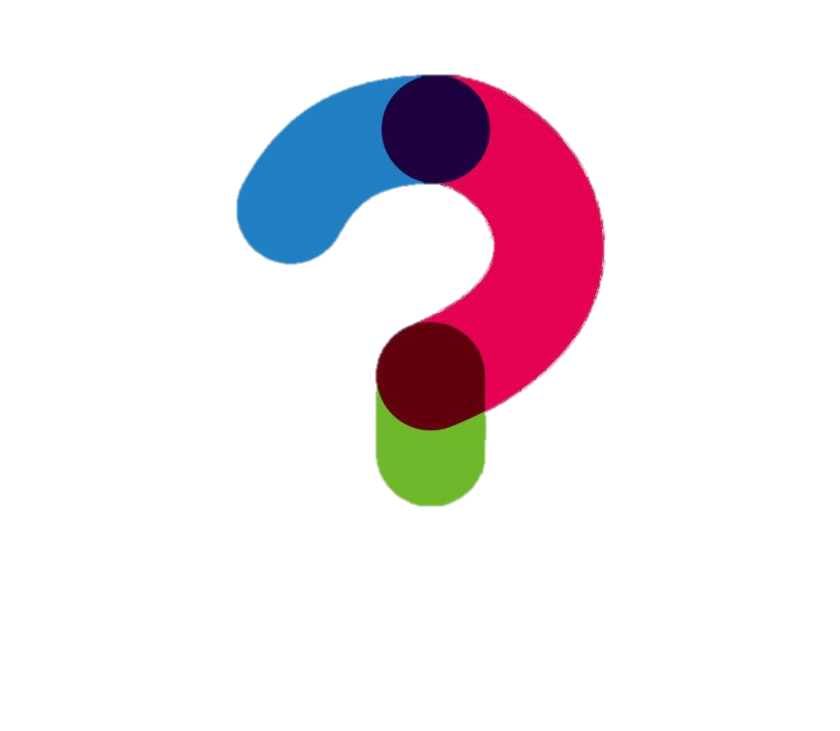 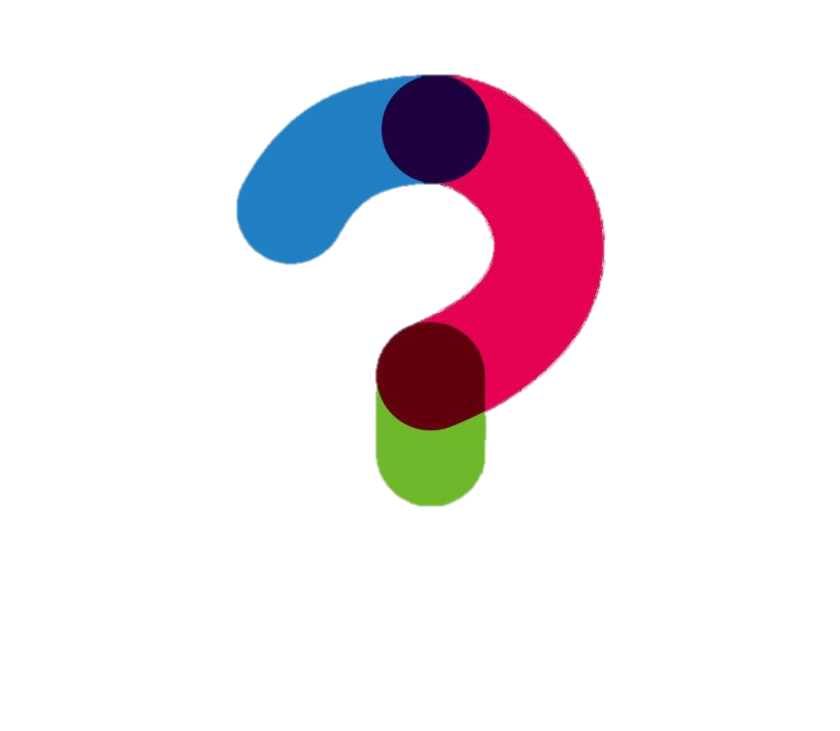 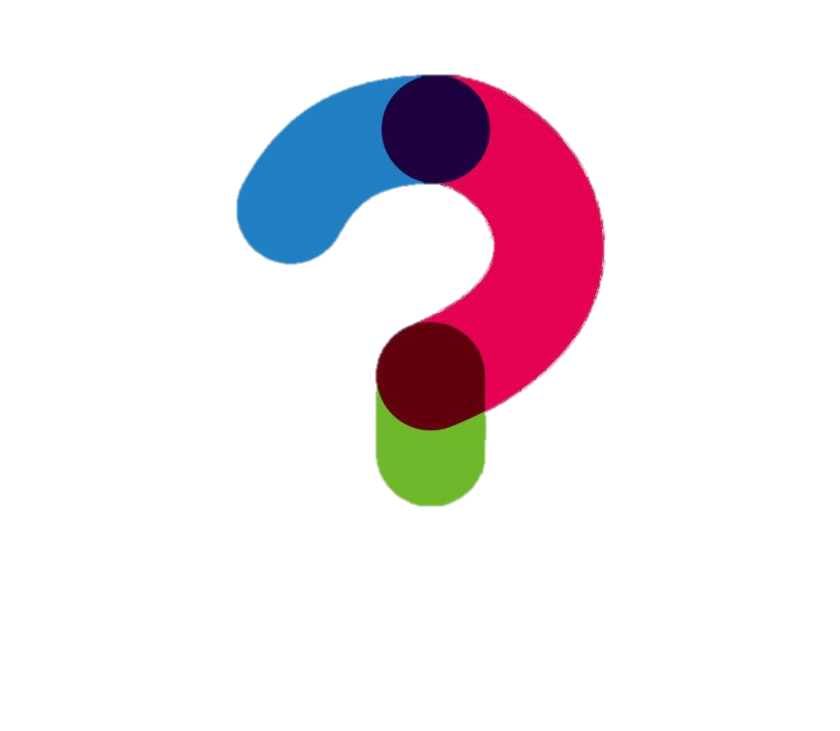 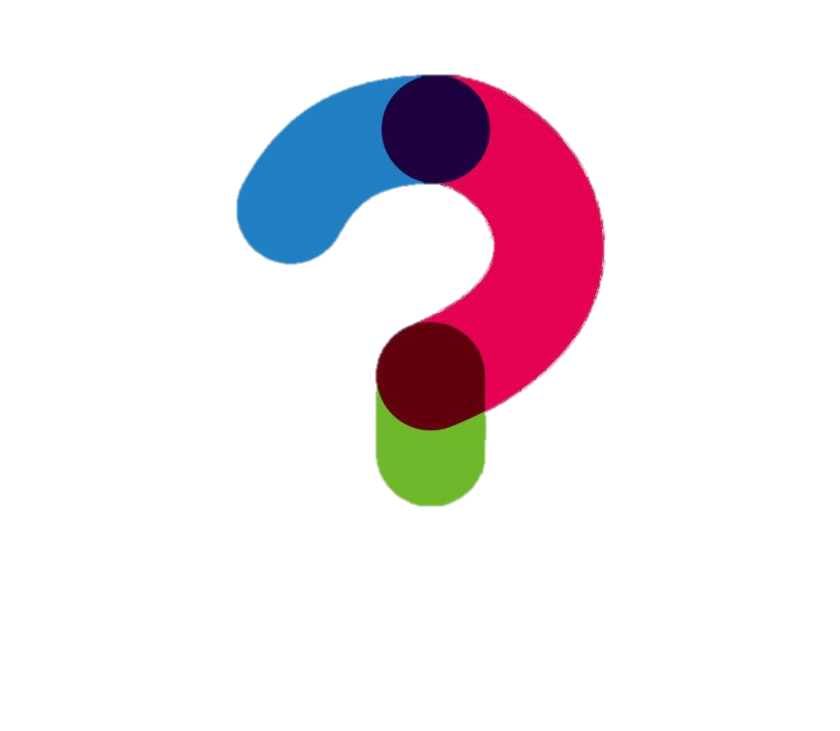 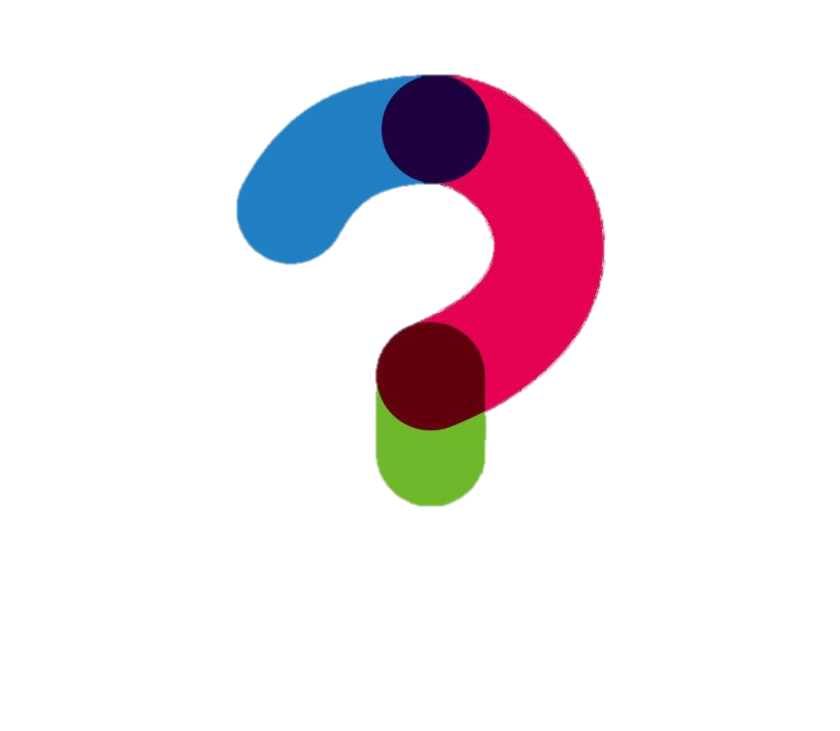 [Speaker Notes: Notă: Este posibil ca unele dintre cele de mai sus să fi fost deja discutate. Încurajați întrebările adresate de participanți la sfârșitul cursului.  Integrarea principiilor cheie ale educației incluzive în toate programele. 

Următoarele principii directoare – echitatea, siguranța, conducerea și emanciparea și nu fac rău – ar trebui să se reflecte în toate eforturile de abordare a educației incluzive.   

Notele prezentatorului: Arătați participanților întrebările și încurajați-i să aleagă și să reflecteze asupra acestora acasă.]
Vă mulțumim pentru atenția acordată!
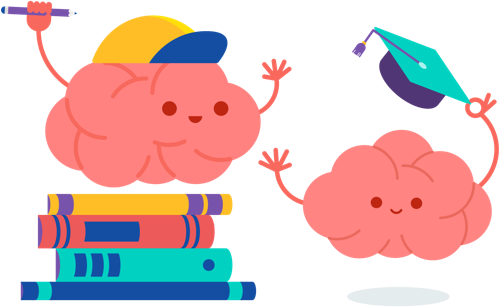